Предметно-развивающая среда физкультурной деятельности
Спортивная площадка
Пространство   физического   развития  детей   Прогимназии
Спортивный зал
Учебно- методические пособия
Информационный уголок
Спортивно  -  игровой   комплекс
Этот комплекс состоит из беговых дорожек, футбольной площадки и «тропы здоровья», включающей в себя: гимнастическое бревно, лабиринт, перекладины разной высоты и гимнастическую стенку
Стационарное   оборудование :  гимнастическая стенка
Лазание по гимнастической стенке способствует развитию ловкости, силы, смелости, выносливости, координации движений
!   Во время лазания детей по стенке на пол обязательно кладётся мат для  страховки
Пристенное   оборудование :  брусья и перекладина с зацепами, навесные мишени
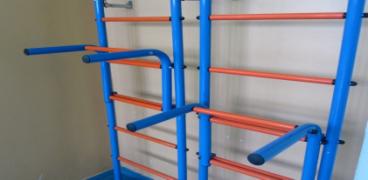 !   Оборудование надёжно крепится к гимнастической стенке на различной высоте. Занятия проводятся со страховкой учителя.
Передвижные  конструкции :  гимнастические   скамейки
Скамейки используются при выполнении общеразвивающих            упражнений, упражнений в сохранении равновесия, в ползании и перелазании
Подвесное   оборудование :  канат
Лазание по подвесным 

конструкциям развивает 

мышечную силу, 

координацию и ловкость
!  Во время лазания по канату на пол обязательно кладётся мат для страховки
Оборудование  для  обеспечения  страховки : гимнастические маты и коврики
Используются для выполнения прыжков, гимнастических упражнений, силовых упражнений, для страховки при выполнении упражнений на спортивном оборудовании
Инвентарь   для  ОРУ  и  подвижных   игр : обручи, флажки, скакалки, конусы, гимнастические палки
Инвентарь   для   ОРУ,   подвижных   игр  и  изучения  игровых   видов   спорта
Упражнения с мячами разного веса и размера способствуют развитию мышц плечевого пояса и рук, координации и точности движений, глазомера, мышечного чувства и силы
Другое   оборудование :  велотренажёр,  беговая дорожка
Упражнения с использованием тренажёров направлены на развитие определённых групп мышц, а также на развитие двигательных и функциональных возможностей организма, позволяет применять индивидуальный метод работы с детьми
Информация   размещённая   на   стенах   зала
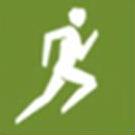 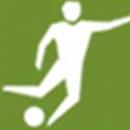 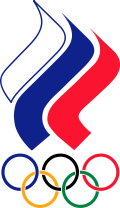 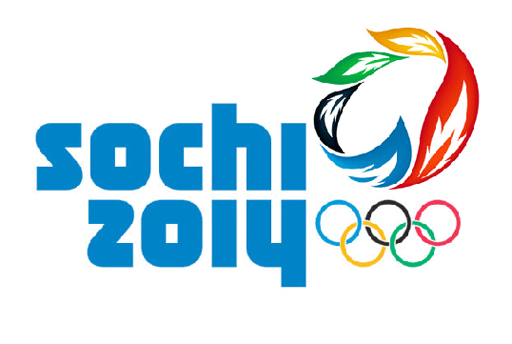 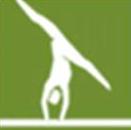 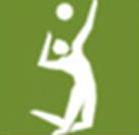 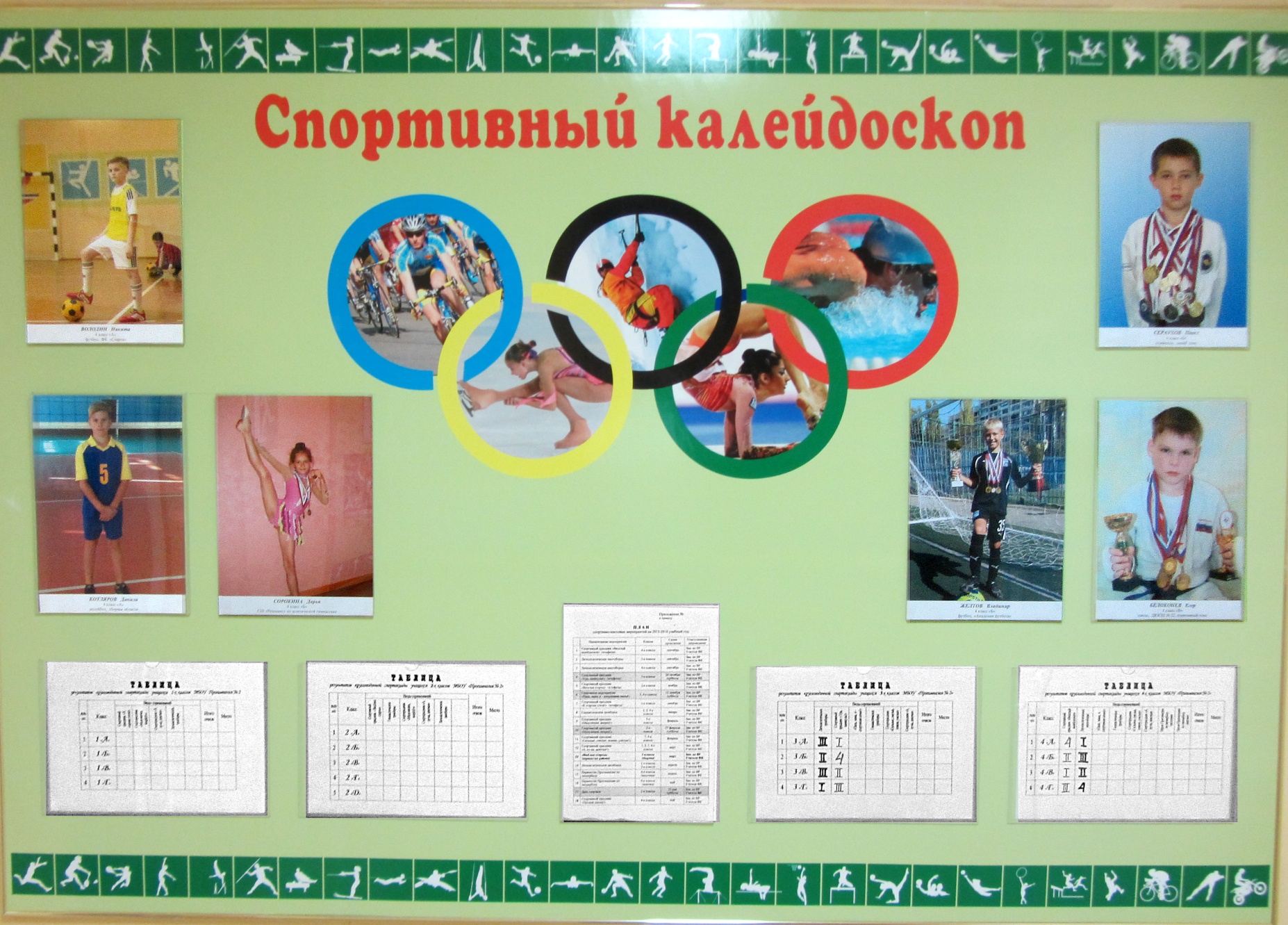 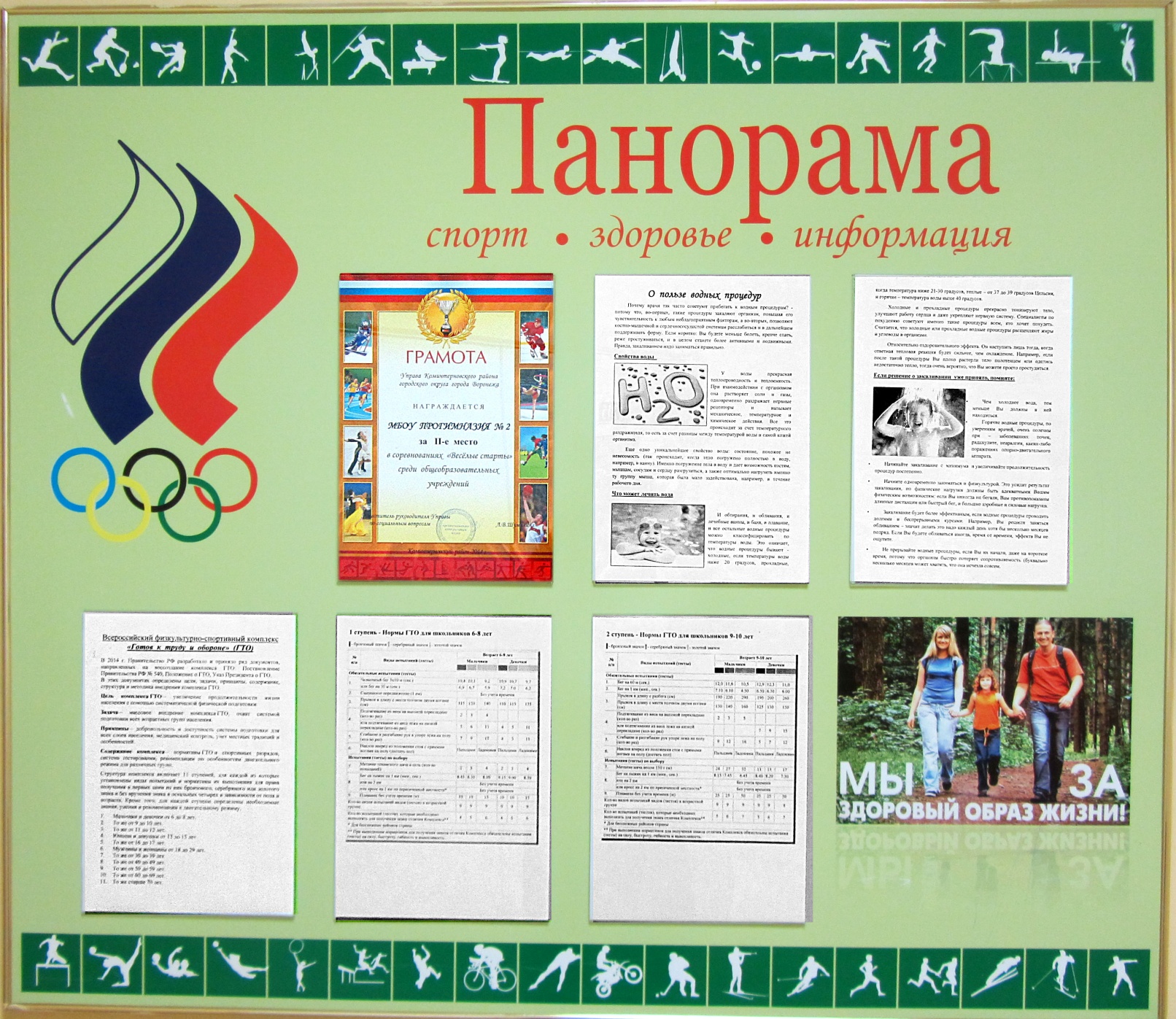 Учебные   пособия   и   творческие   работы   школьников
Спасибо 
за 
внимание!